2022年教育部产学研项目
基于TensorFlow的公共选修课建设
使用keras检查肺炎
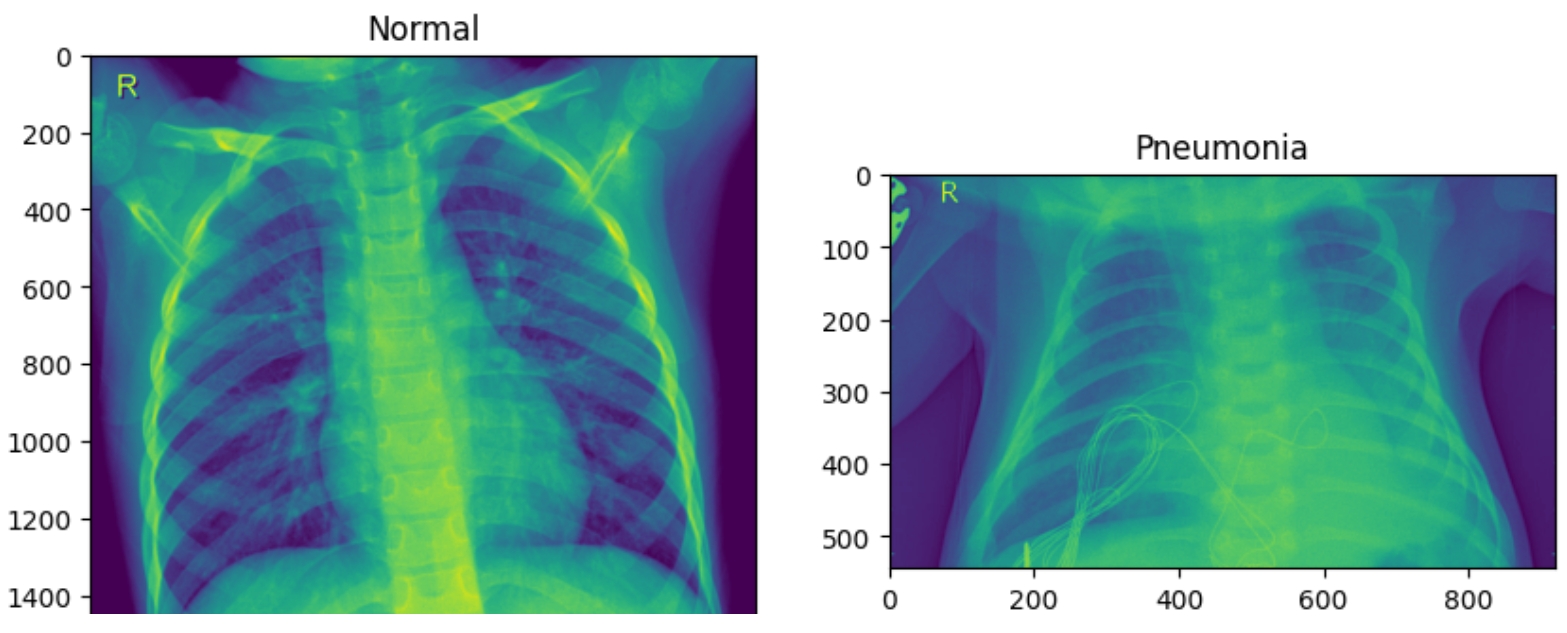 Sponsered by GOOGLE
Objective
使用keras构建CNN网络来检查肺炎。

本练习的目的是了解我们创建的神经网络对肺炎患者的 X 射线扫描进行分类的准确性如何。
基础知识
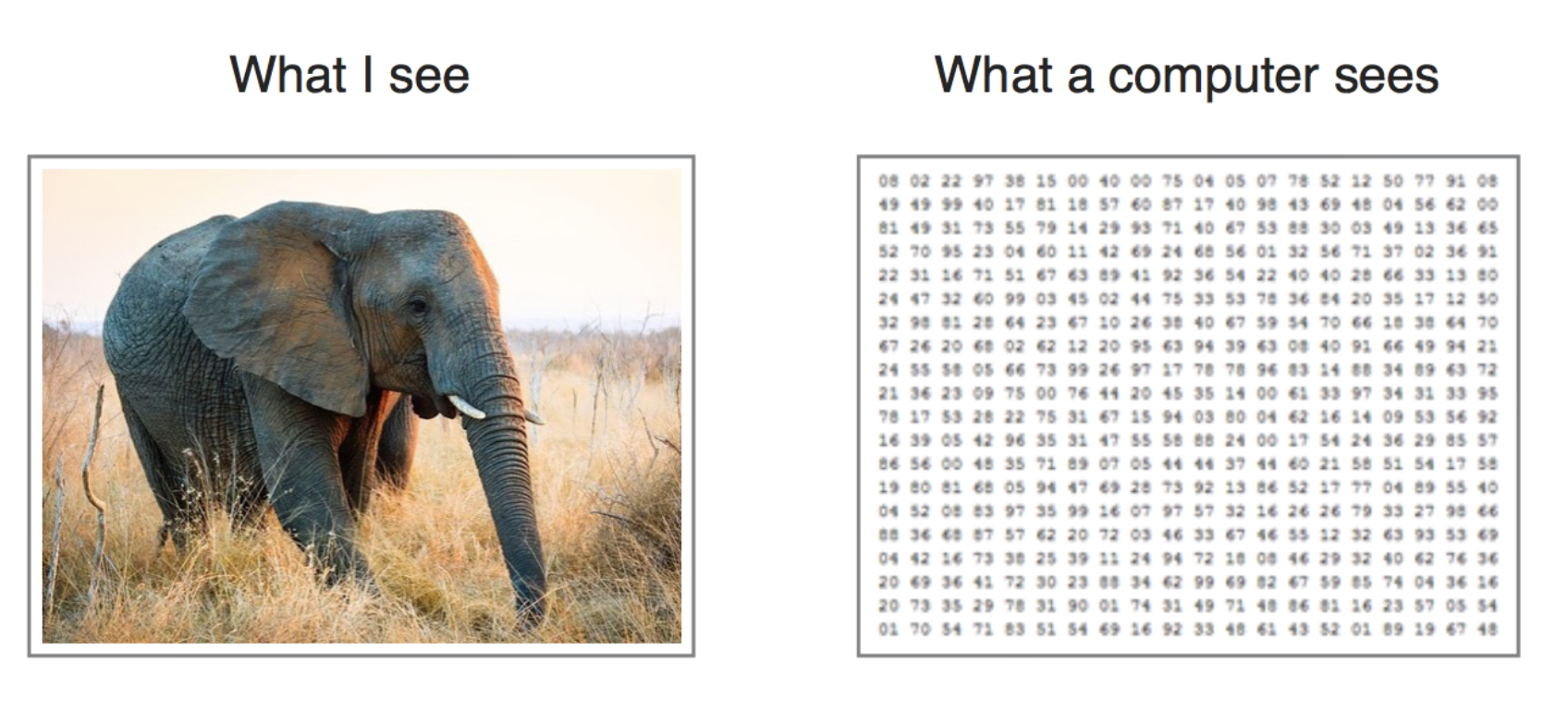 卷积神经网络
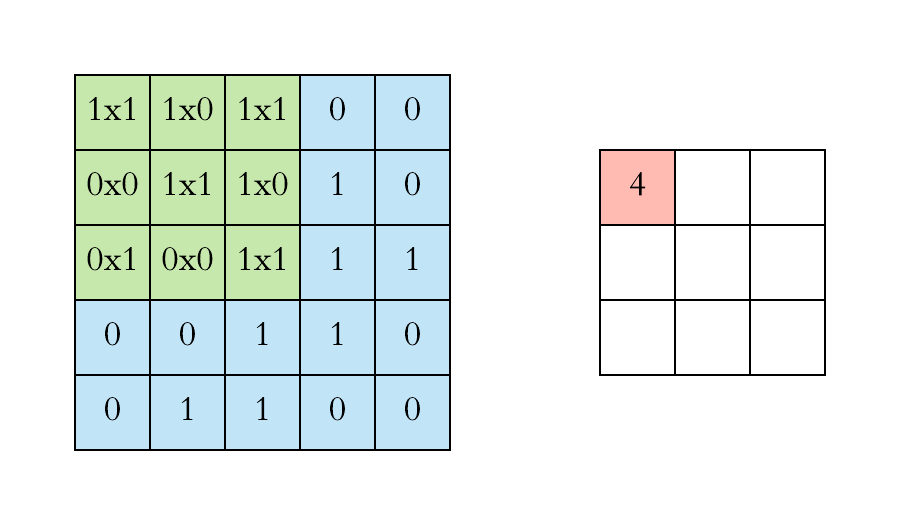 卷积的计算过程
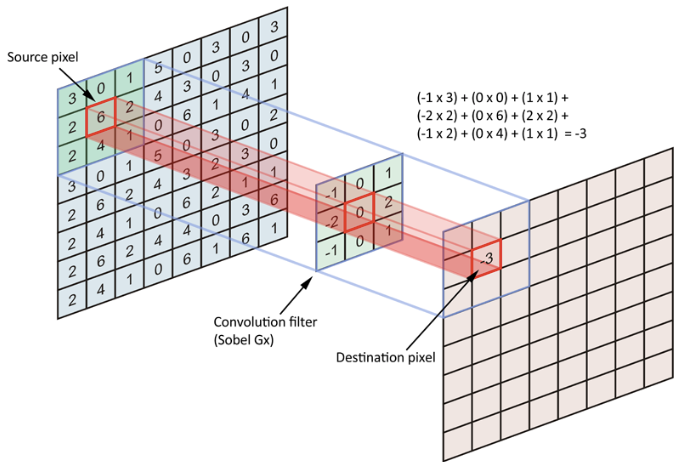 池化
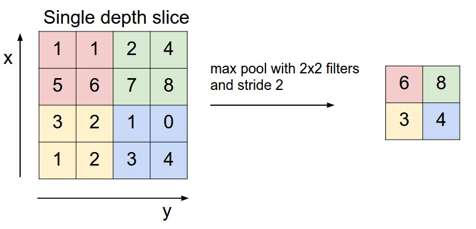 stride和padding
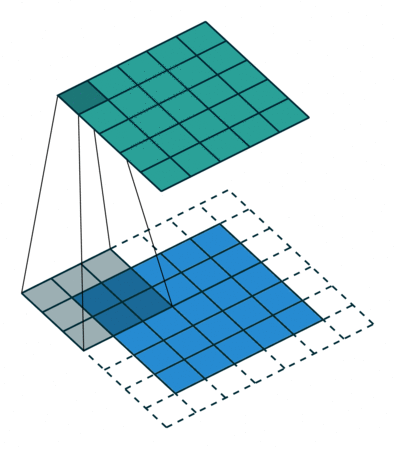 coding
其他代码请查看jupyter notebook